Banden
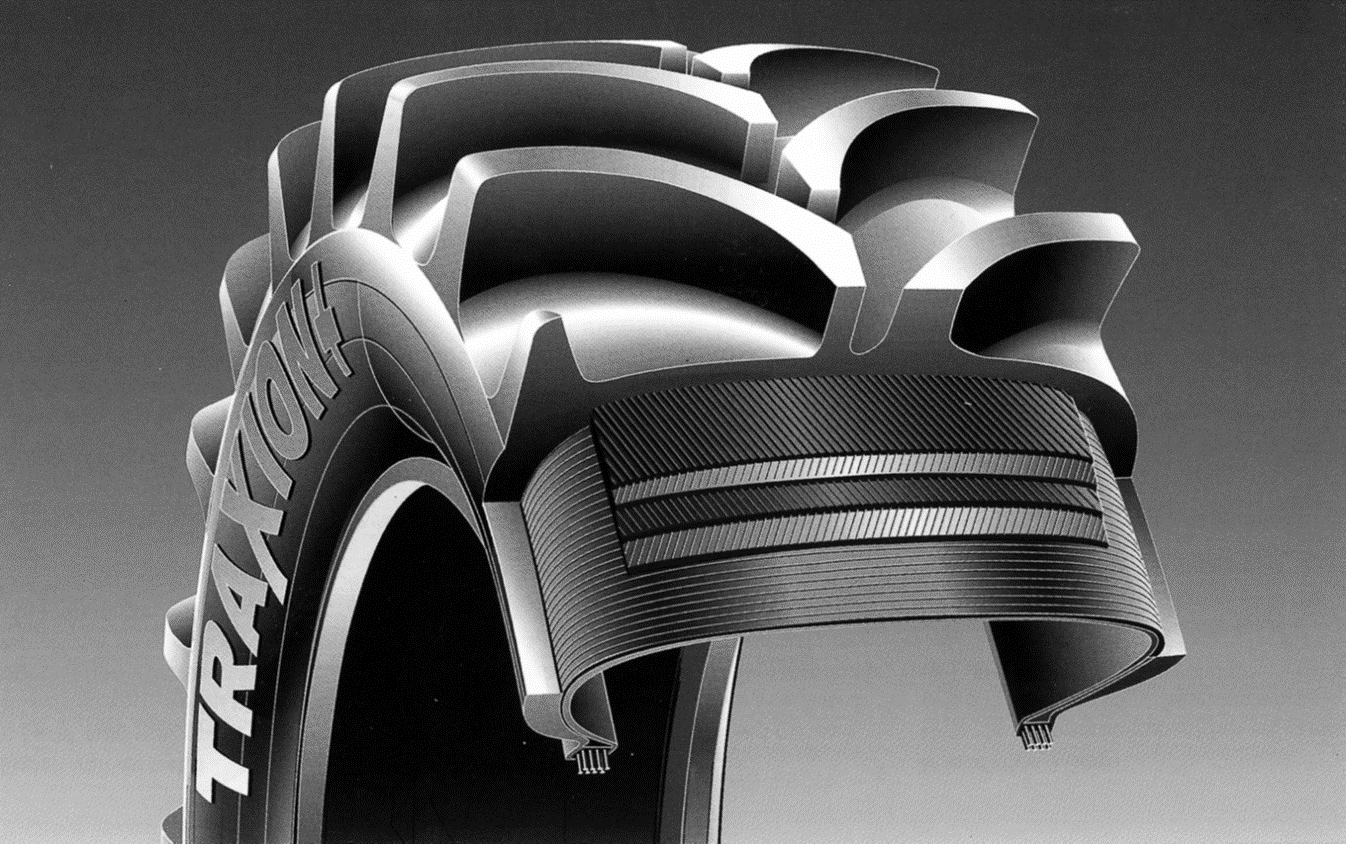 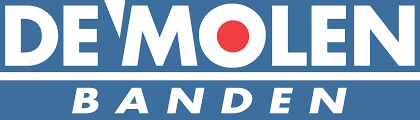 Doel / eisen landbouwband:
De band moet vermogen en koppel overbrengen.

De band moet voldoende grip hebben op het land en op de weg.  

De band moet zorgen voor een goed rijcomfort op de weg. Dat betekent goede vering en weinig geluid.
 
De band moet het gewicht kunnen dragen dat op het wiel rust. 

De band moet soepel zijn zodat de druk op de grond over een grote oppervlakte wordt verdeeld en de druk per cm2 laag is. 

De band moet bestand zijn tegen het rijden op oneffen oppervlakten, zoals stenen of puin.

De band moet ook bij hoge snelheden op de weg gebruikt kunnen worden.
Diagonaal of Radiaal?
Radiaal
Diagonaal
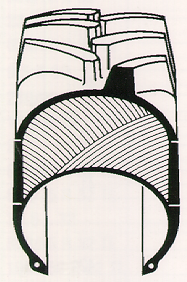 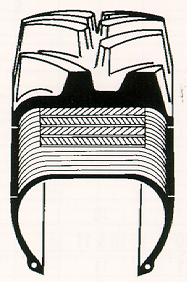 Parallelle karkasdraden
met loopvlak gordel
Van hiel tot hiel
gekruiste karkasdraden
Werking van een karkas
Radiaal
Diagonaal
Voordelen radiaal t.o.v. diagonaal
Bredere en vlakkere bodemafdruk
betere verdeling van de krachten op de bodem 
langere levensduur
betere grip en minder verdichting / insporing
souplesse 
meer comfort
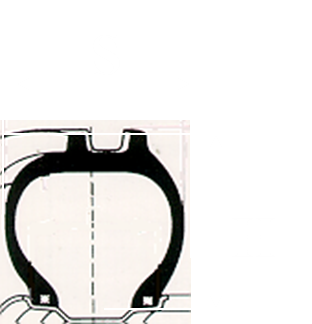 Maatvoering
De betekenis van maat 800/65 R 32 160 A8 is als volgt. 

 800: nominale bandbreedte in millimeters; 
 65: hoogte-breedteverhouding in procenten; 
 R: constructie van de band: R = radiaal en - = diagonaal; 
 32: velgdiameter in inches
 160: draagvermogenindex
 A8: snelheidsaanduiding
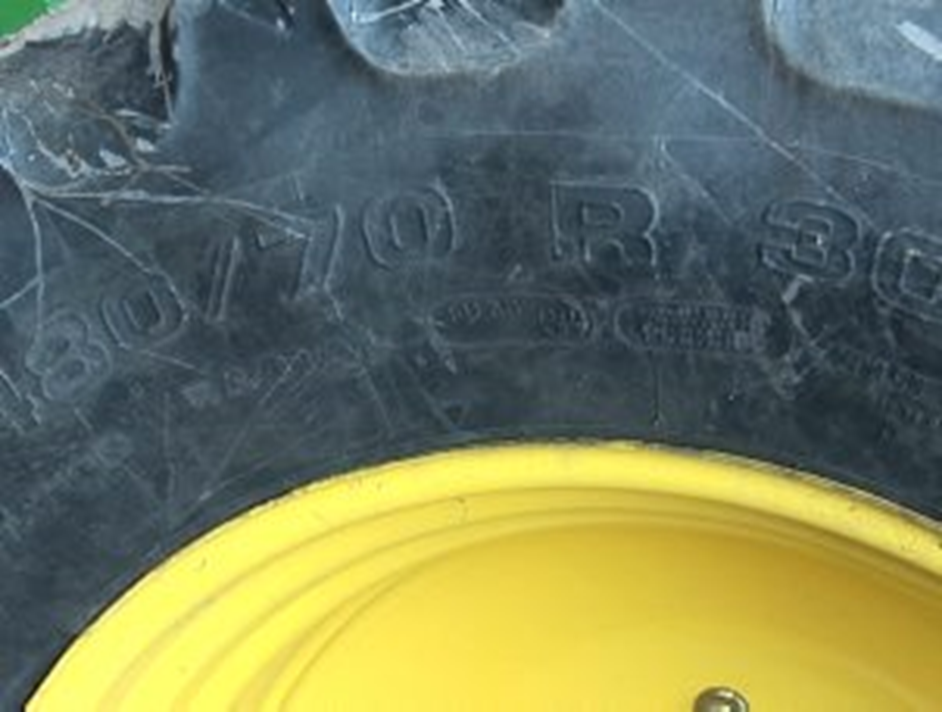 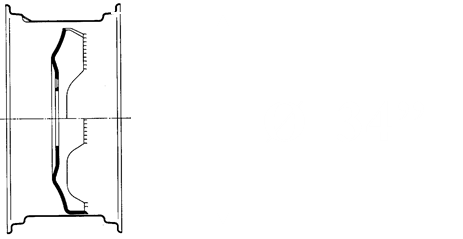 Draagvermogen en snelheid
160 => 4500 kg
A8 => 40 km/h
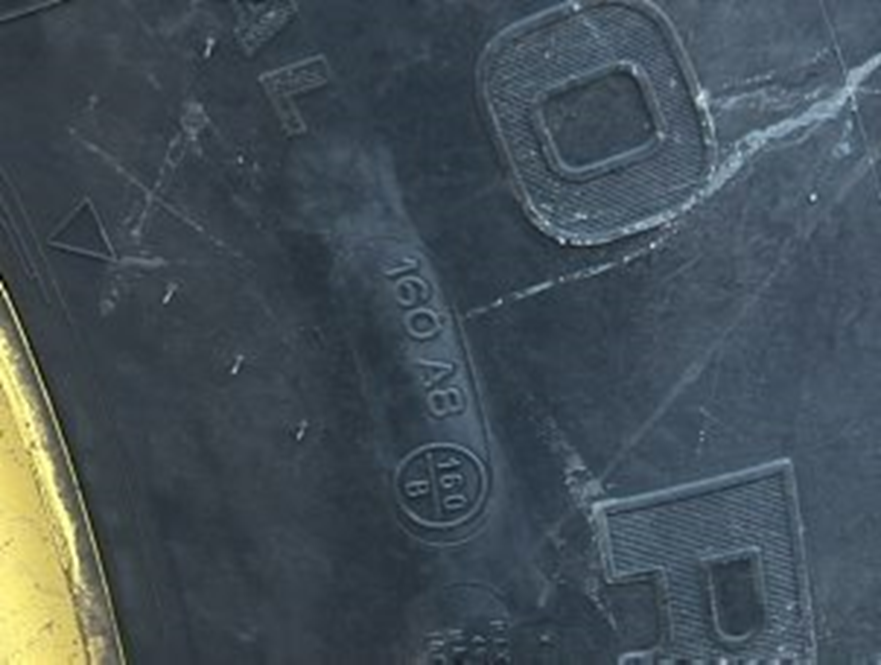 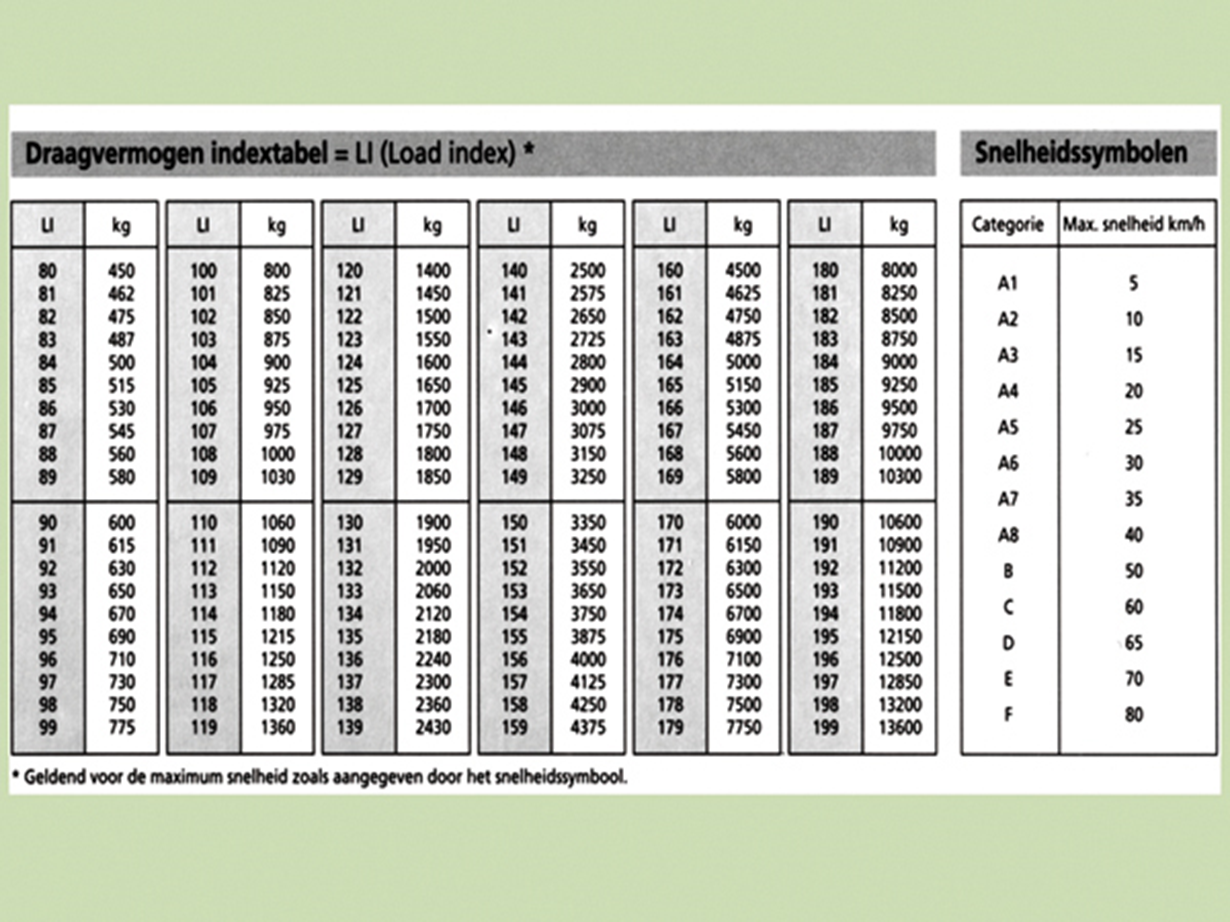 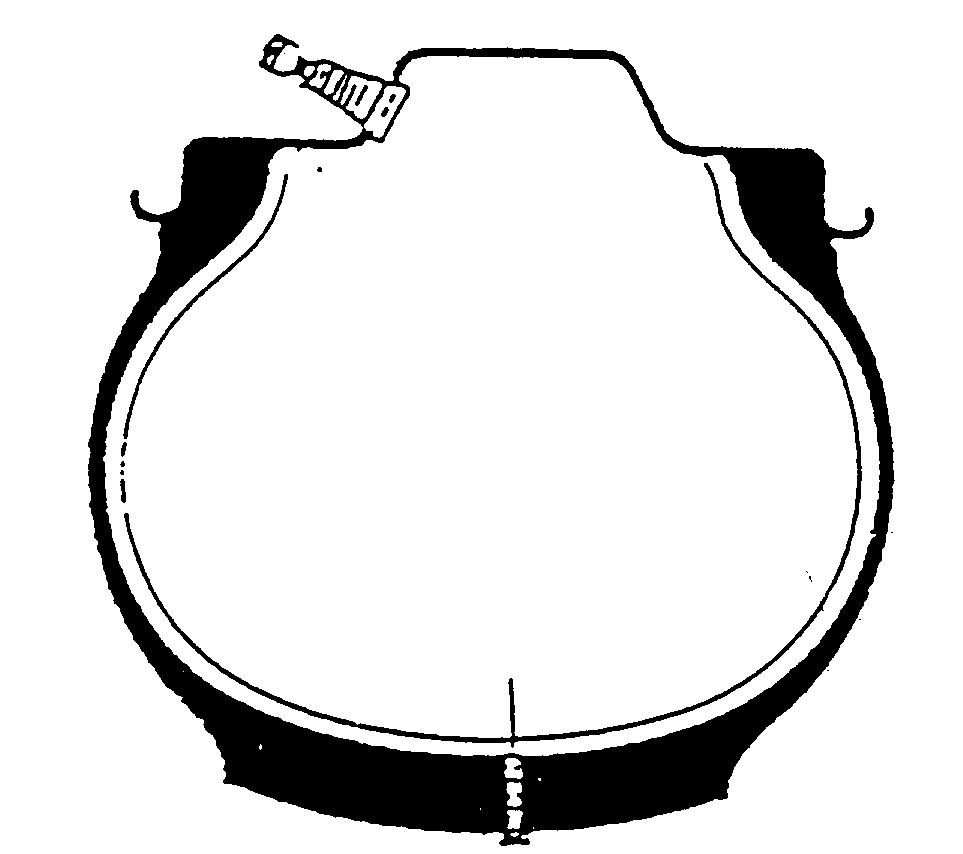 Maar wie draagt de last ?
Een band die vervormd wordt ten gevolge van een tekort aan lucht kan geen enkele last dragen.
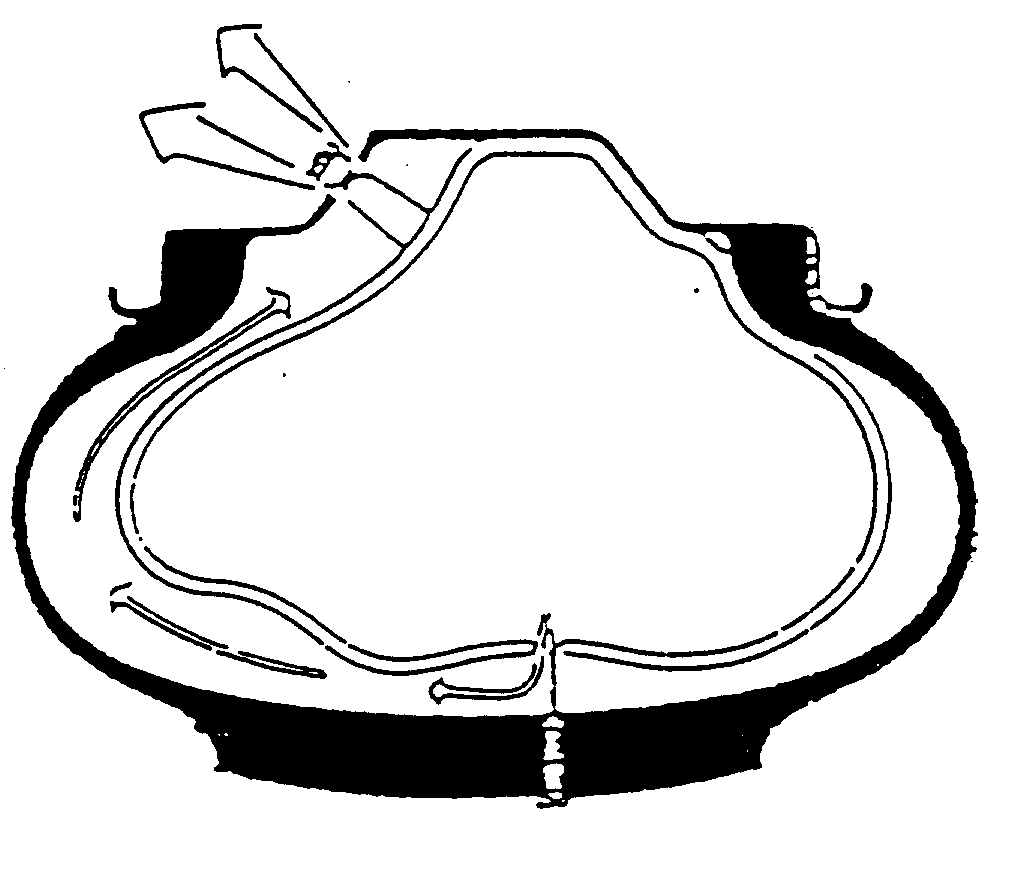 Daarentegen kan een opgepompte band wel belast worden.
De LUCHT draagt dus de last, afhankelijk van het volume en de bandenspanning.
De functie van lucht in de band
De lucht draagt de belasting, dit is afhankelijk van het volume en de druk
BELASTING
LUCHT
Hoe kan het draagvermogen stijgen?
Opvoeren van de bandenspanning
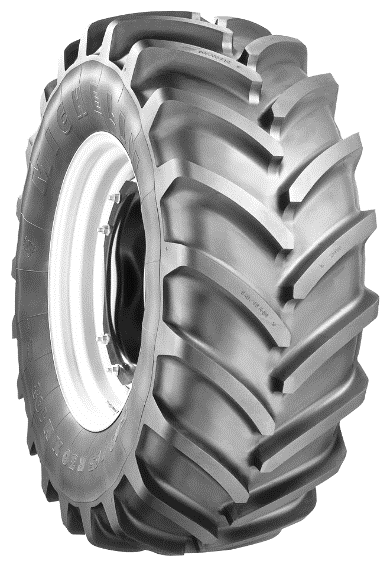 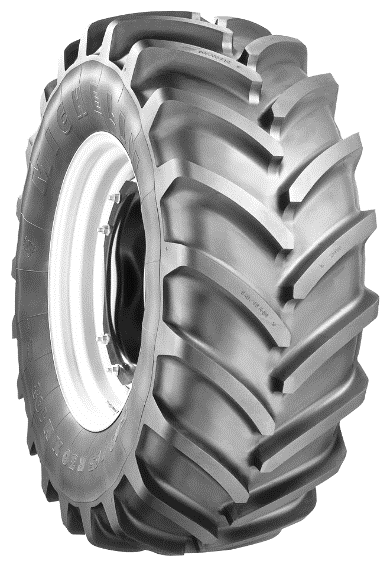 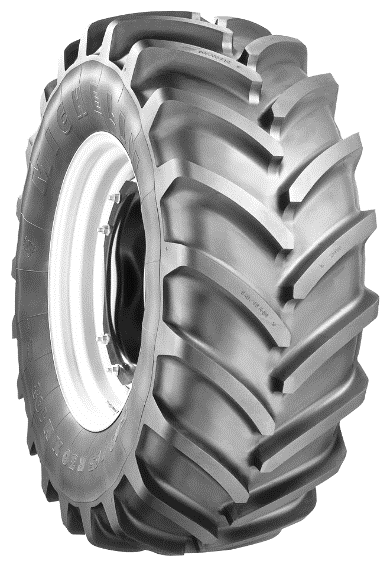 0,8 bar
1,0 bar
1,2 bar
Opvoeren van volume van de band in de hoogte
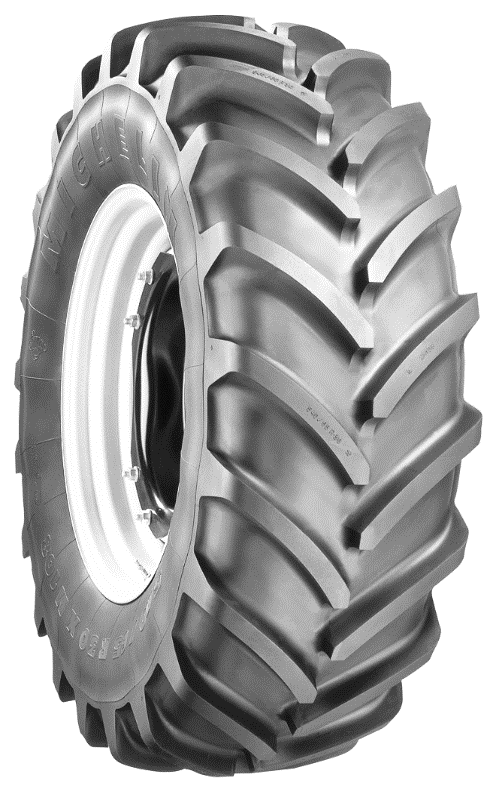 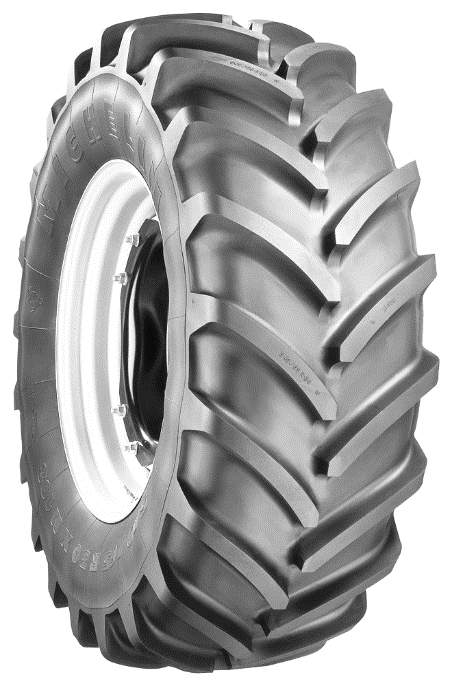 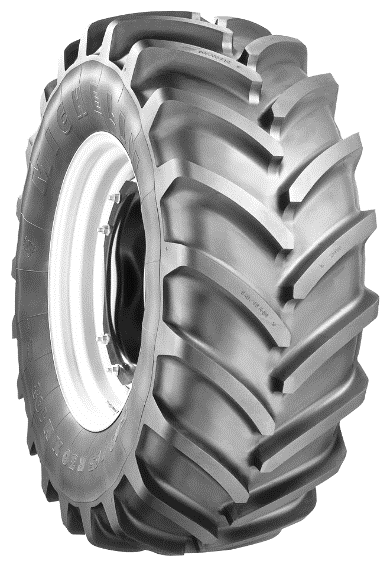 0,8 bar
0,8 bar
0,8 bar
Opvoeren van volume van de band in de breedte
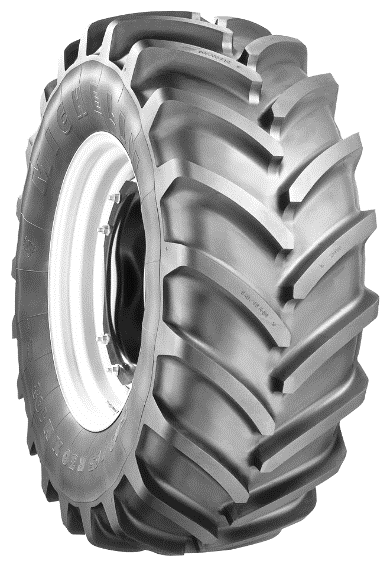 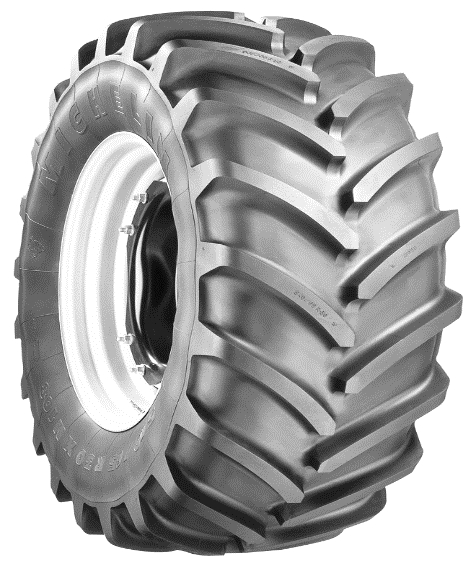 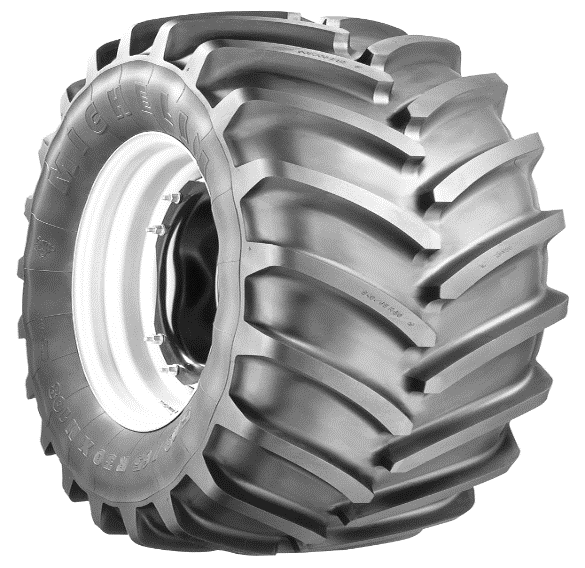 0,8 bar
0,8 bar
0,8 bar
De rol van het loopvlak
Waarborgen van
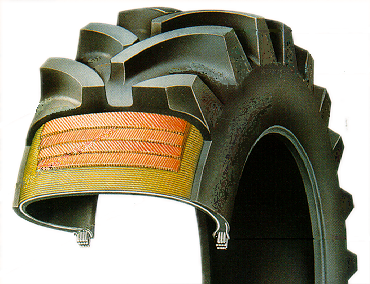 Grip
Stuurprecisie
Rijgedrag
Levensduur
De functie van de zijwand
Comfort
Dempen / opvangen van oneffenheden.
Rechtuitstabiliteit
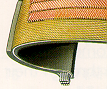 zijwand
karkaslagen
De functie van de loopvlakgordel bij radiale banden
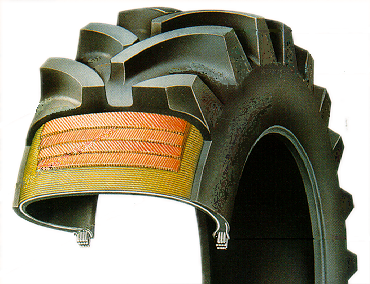 Stabiliteit
stabilisatie karkas in het loopvlak.
brede bodem-afdruk mogelijk maken. 
langzame en  regelmatige slijtage.
Niet rekbare gordel
Belasting / spanningstabel
Altijd een samenspel van:

Belasting
Bandenspanning
snelheid
Bandendruksystemen
Ter plekke bandenspanning aanpassen aan omstandigheden
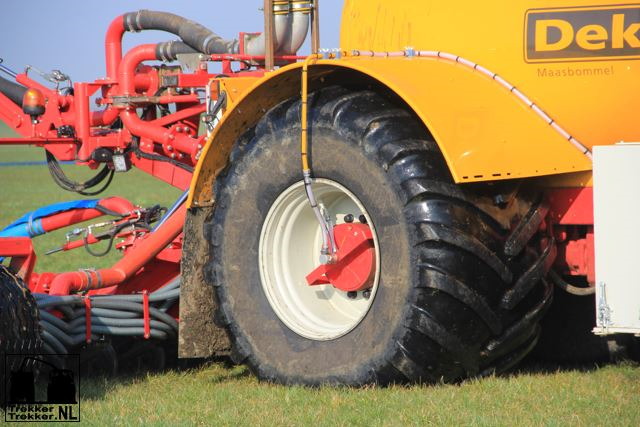 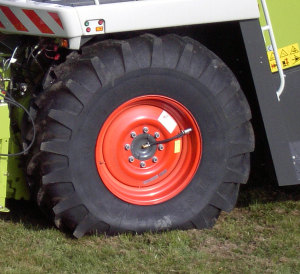 Bodemdruk en structuur
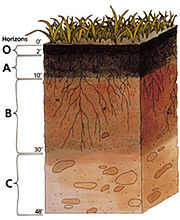 Bodemstructuur is de mate waarin losse bodemdeeltjes aan elkaar in aggregaten (kluitjes) gebonden zijn. Een goede bodemstructuur heeft voldoende poriën en holten tussen de vaste bodemdeeltjes.
Bandenspanning speelt hierbij een grote rol!
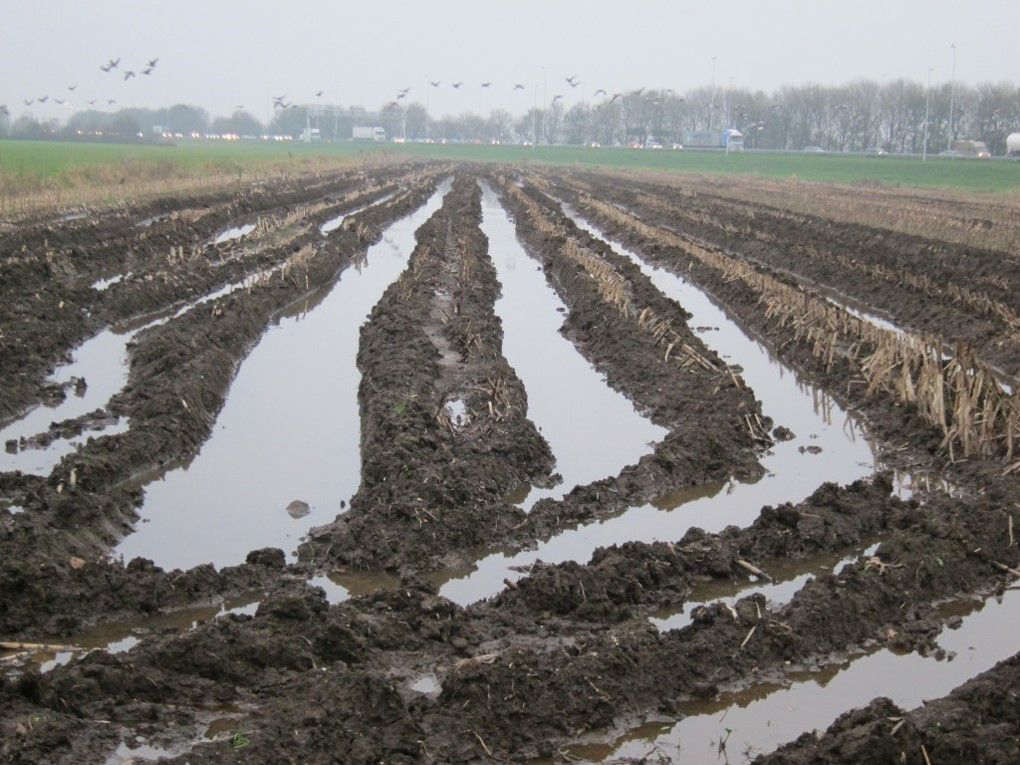 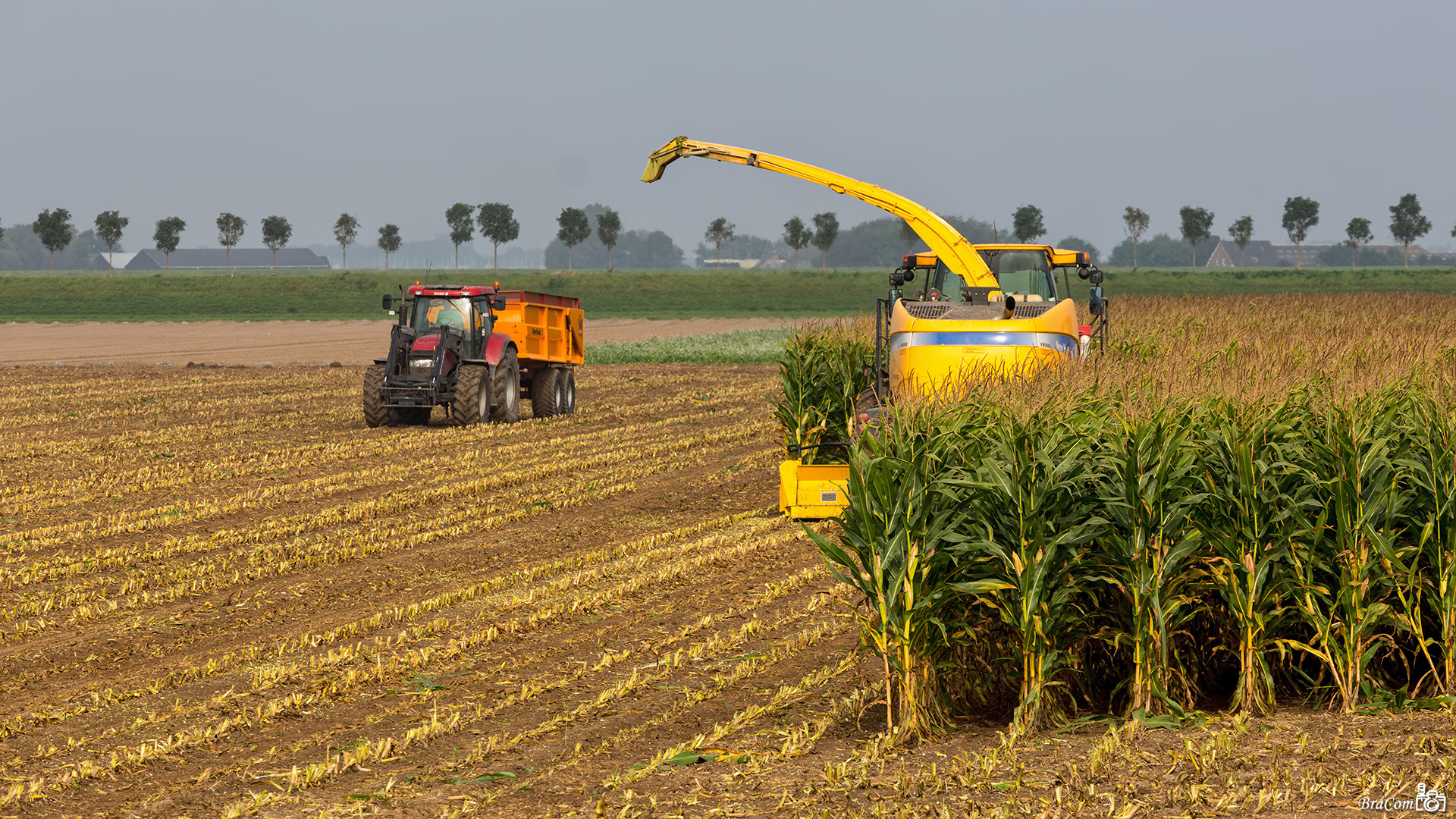 Insporing => verdichting
Het volume aan zuurstof in de bodem neemt hierdoor af en beperking van wortelgroei en dus het bodemleven is het gevolg.
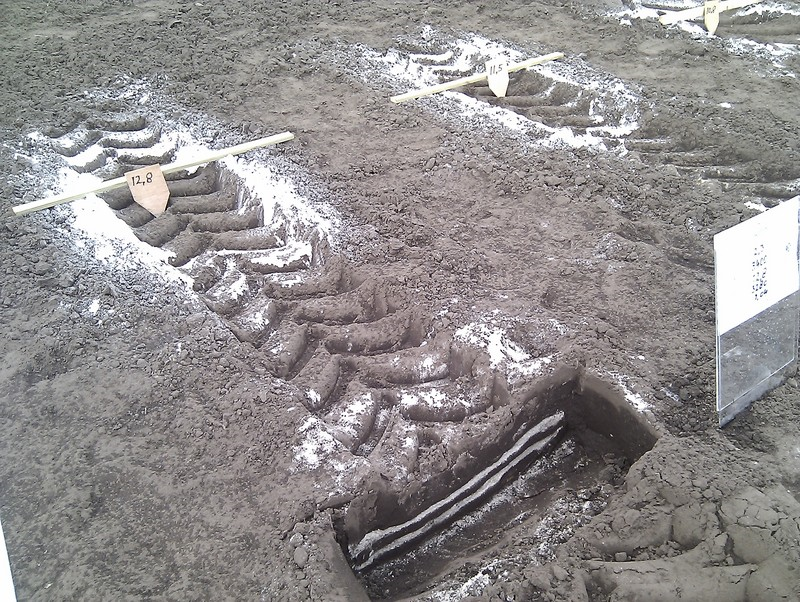 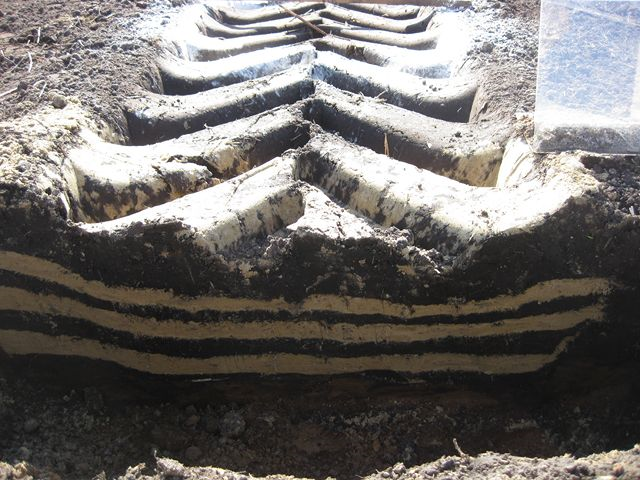 Verdichting => bandenspanning
Hoe hoger de bandenspanning hoe groter de verdichting
Lage bandenspanning veroorzaakt ook minder slip dus brandstofbesparing
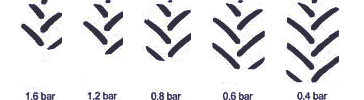 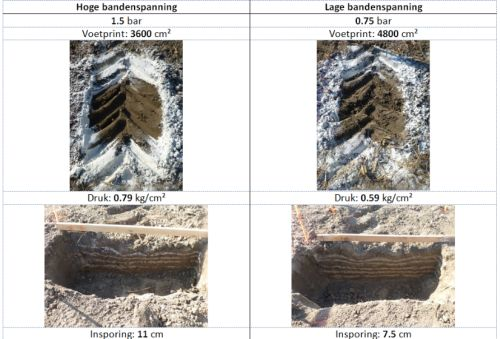 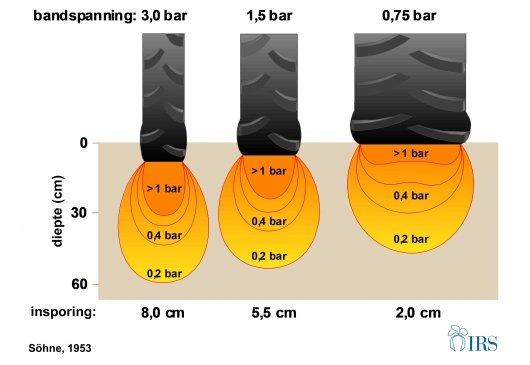 Veilig banden pompen
Hou de band goed in de gaten
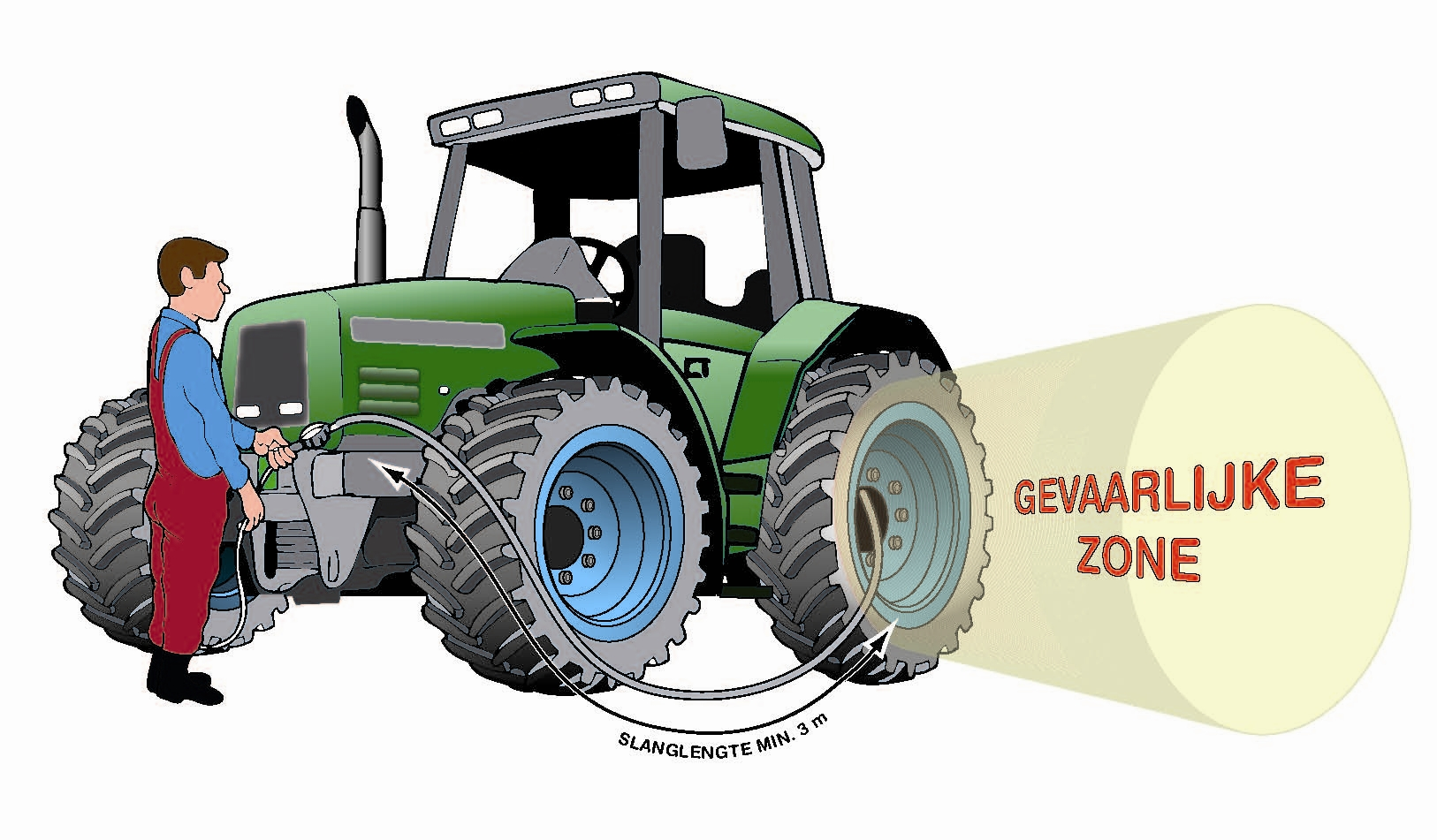 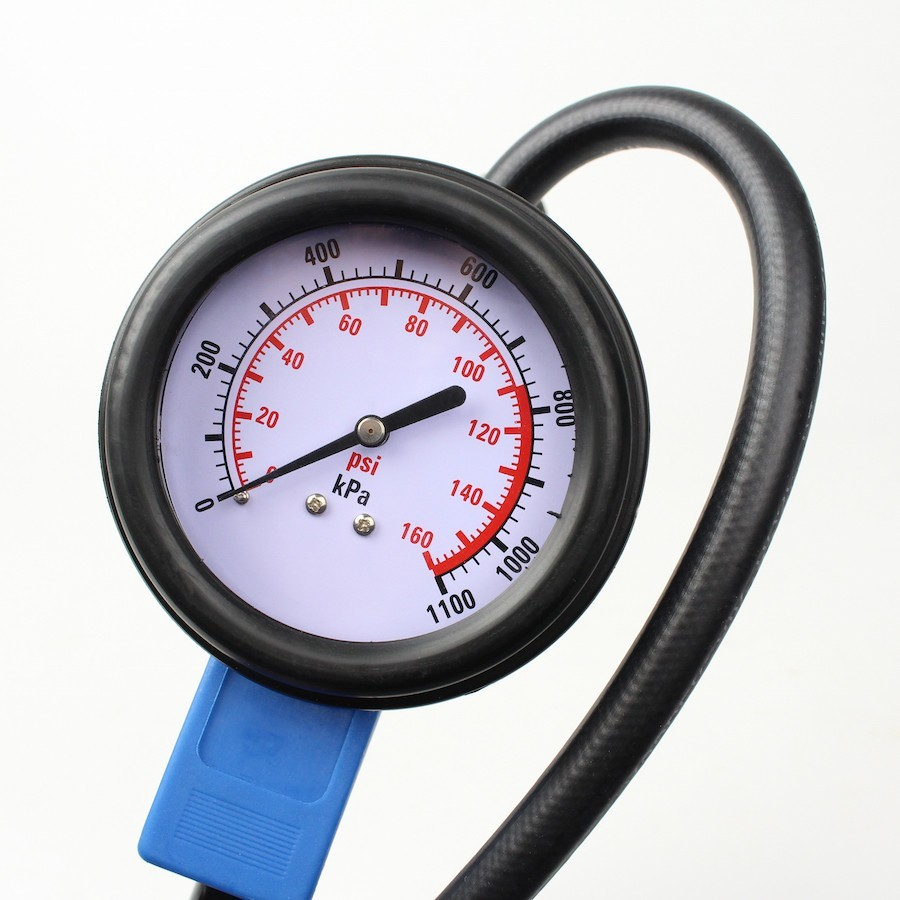 Verplichte bandenkooi
Indien mogelijk
Niet ter beschikking op locatie
Luchtdruk
Ringen van gedeelde velgen
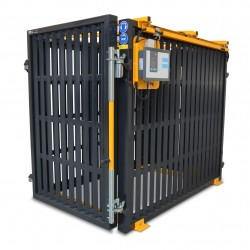 Ventielcontrole
Gebruik spuug ter controle van ventiel
Monteer altijd dopjes
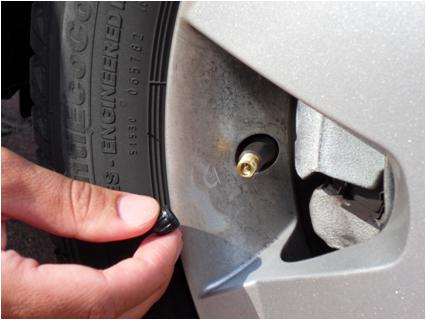 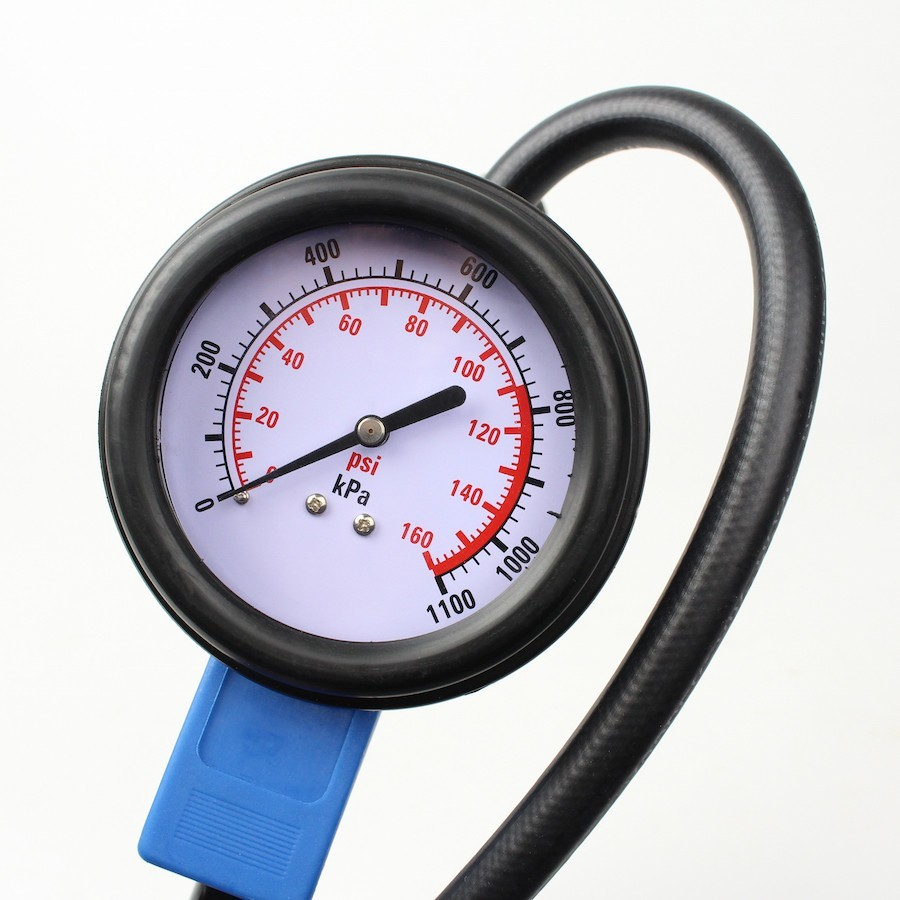 Vragen?
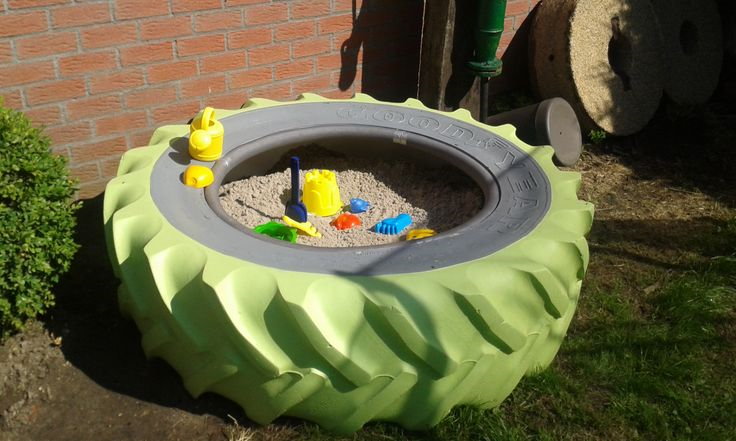